.
Министерство образования Республики Мордовия
ПОРТФОЛИО
Волковой Екатерины Николаевны,
воспитателя муниципального дошкольного образовательного учреждения «Детский сад №71»,  г.о.Саранск

Дата рождения-01.03.1996г.
Профессиональное образование: высшее, 
МГПИ им.М.Е.Евсевьева,2018 г.
Переподготовка: ГБУ ДПО РМ 
«ЦНППМПР- «Педагог 13.ру», 
«Педагогика и методика 
дошкольного образования», 2019г. 
Стаж  педагогической работы – 4 года
В данной должности- 4 года
Квалификационная категория-  не имеет
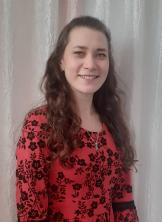 Педагогический опыт работы на тему «Развитие мелкой моторики у детей раннего возраста»представлен на сайте https://ds71sar/@schoolrm.ruhttps://ds71sar.schoolrm.ru/sveden/employees/11200/409943/
Участие в инновационной (экспериментальной) деятельности
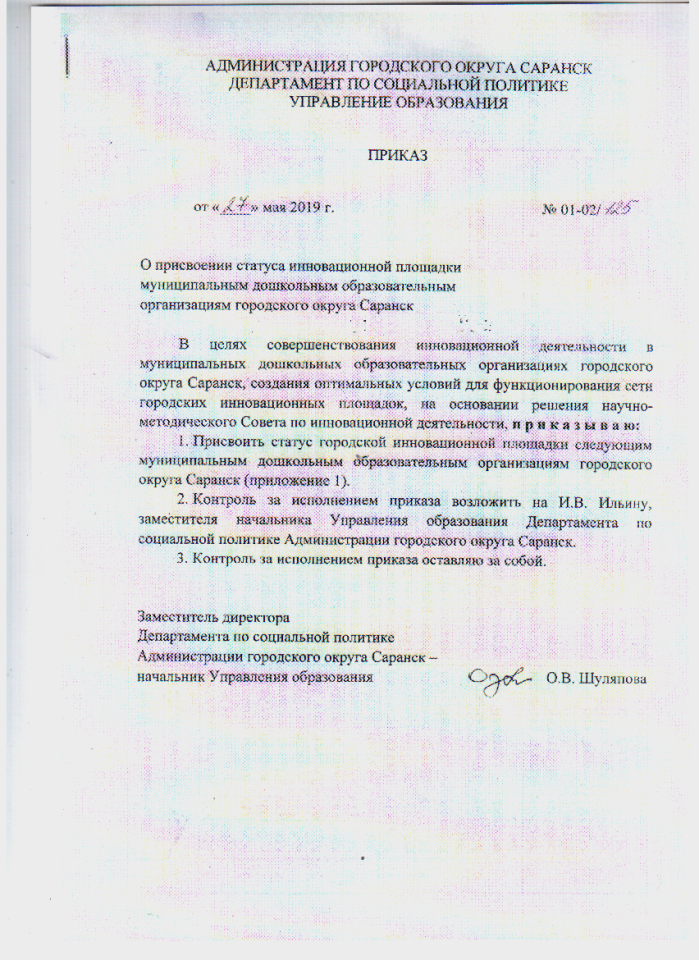 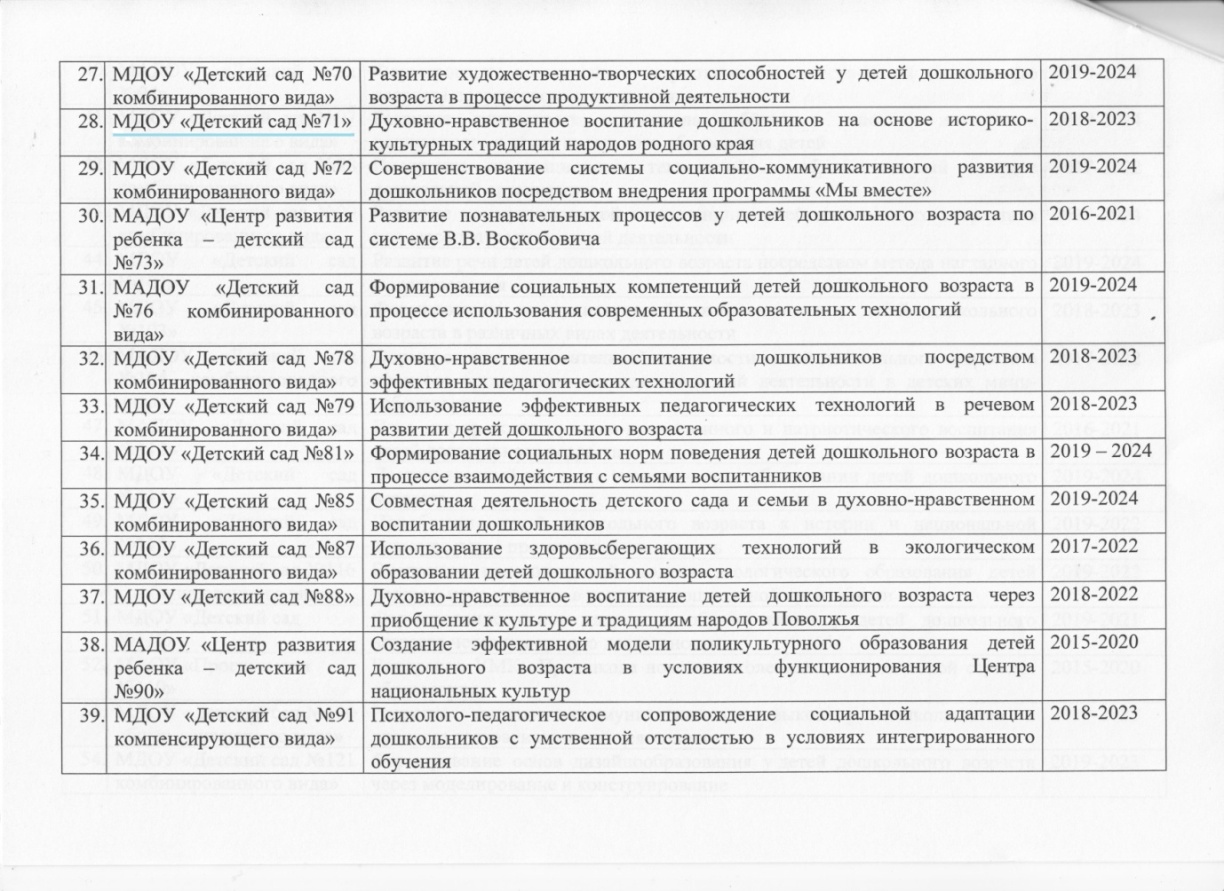 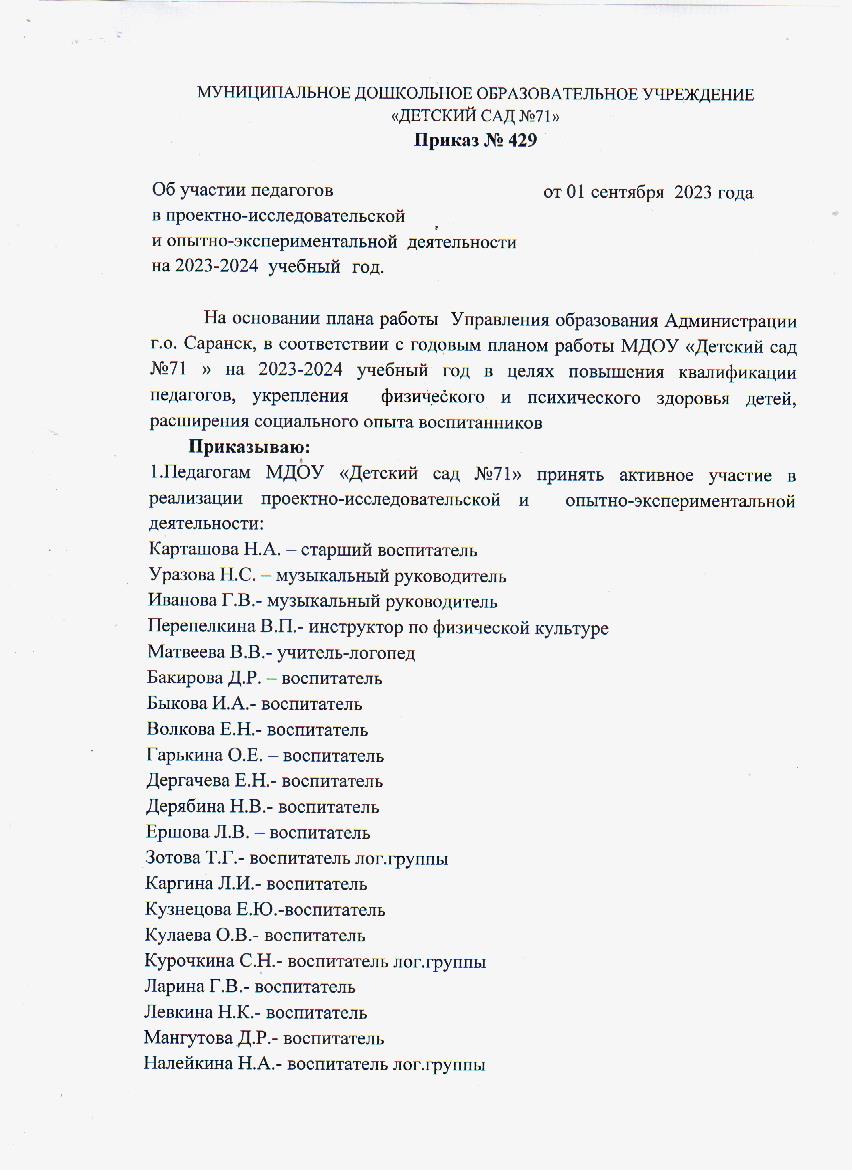 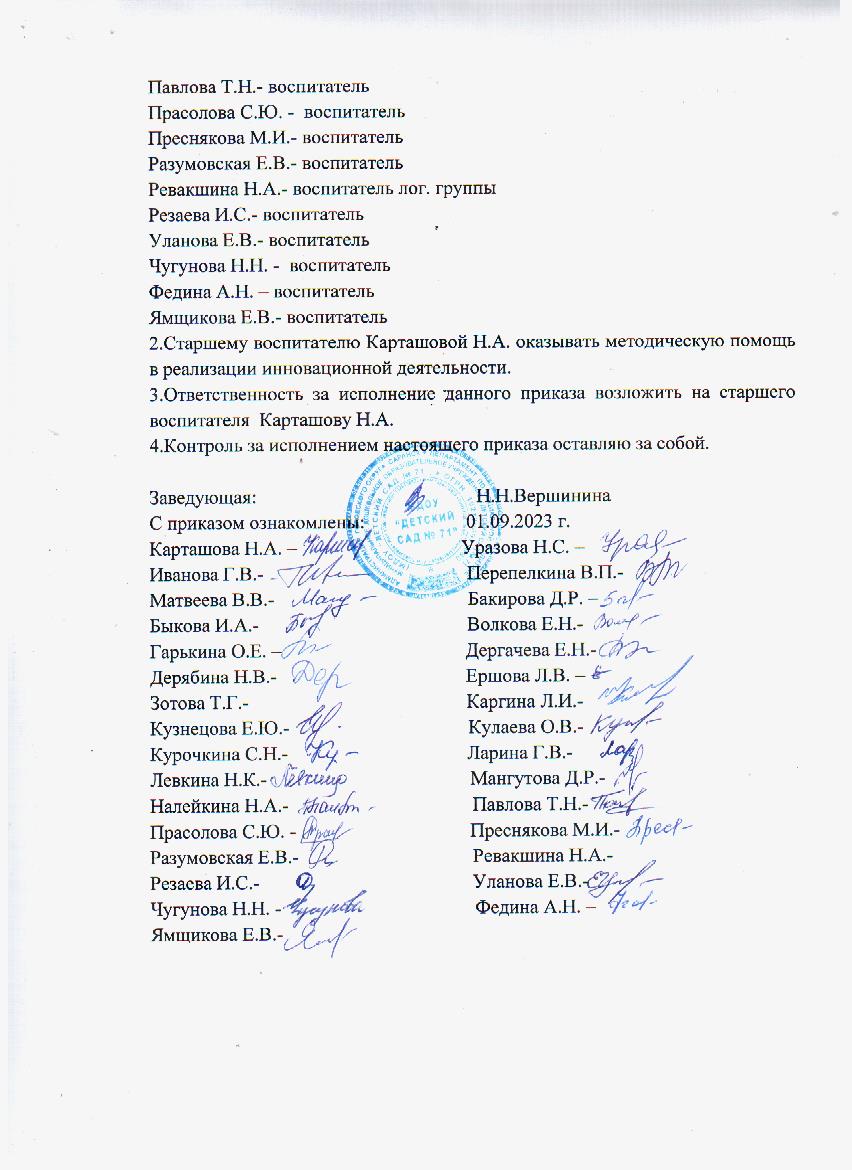 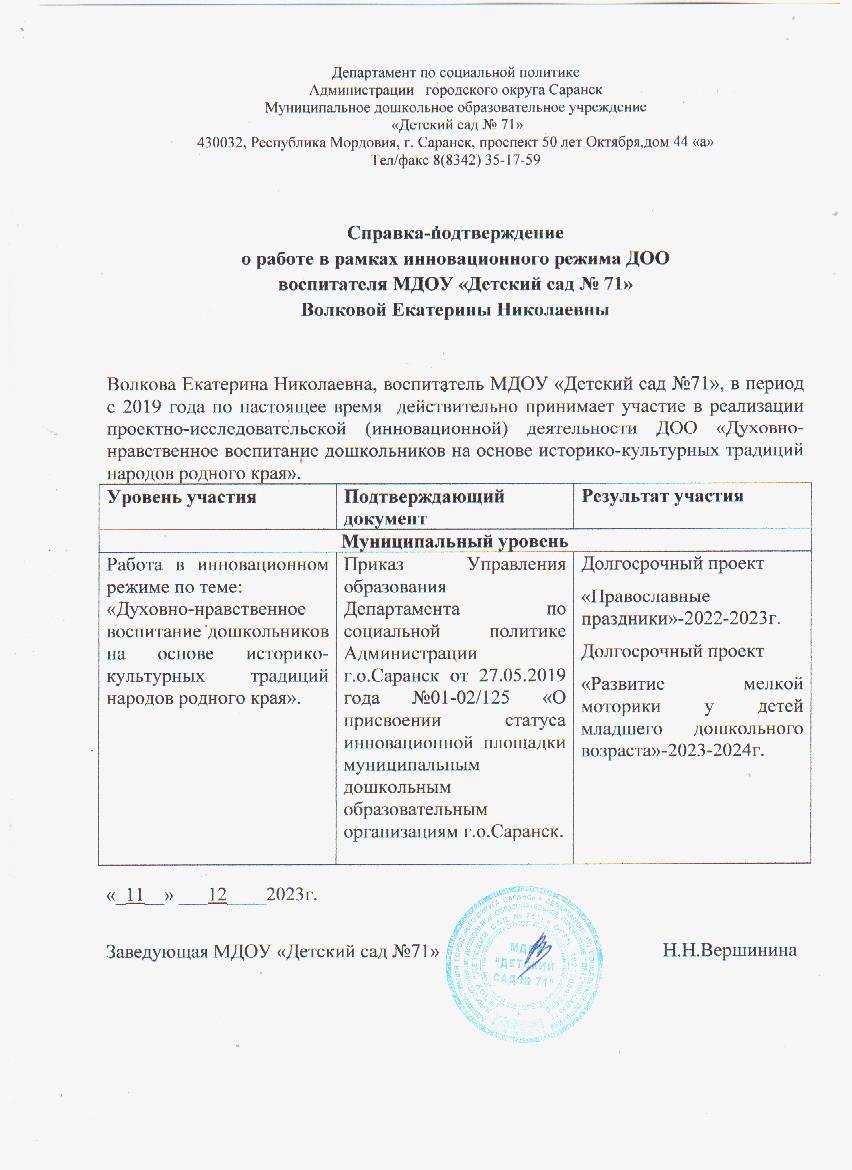 Наличие публикаций.
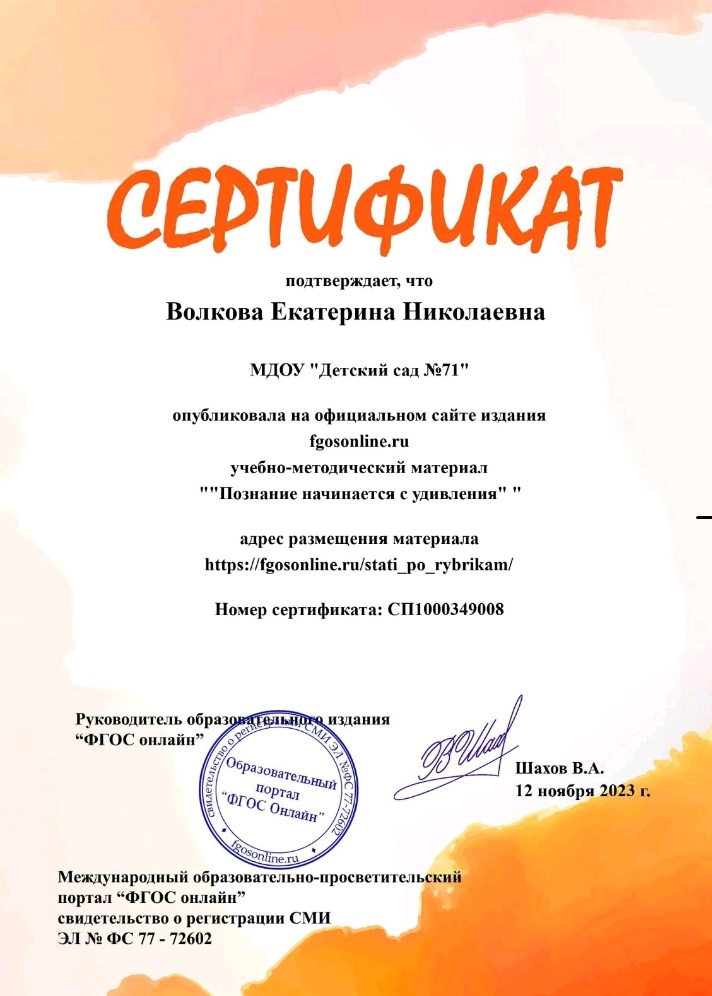 Результаты участия воспитанников в :  конкурсах, выставках, турнирах, соревнованиях, акциях, фестивалях.
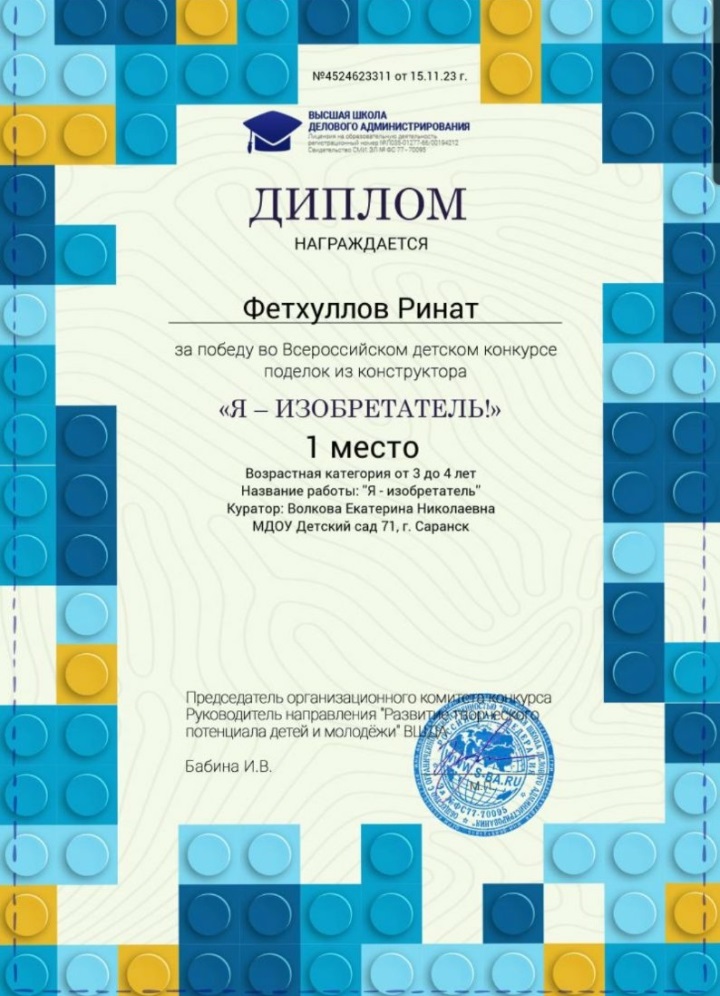 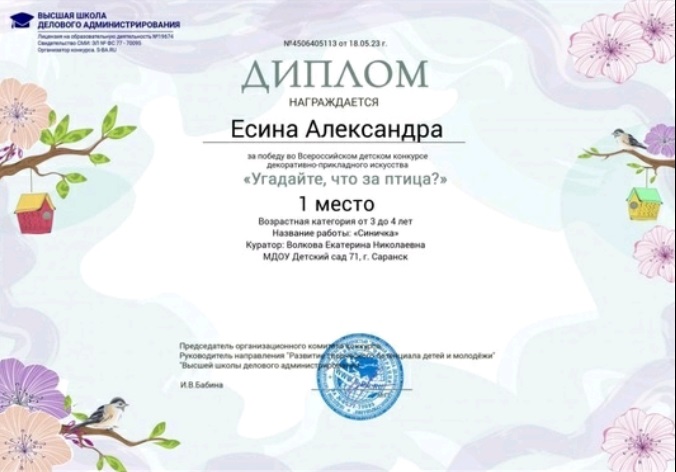 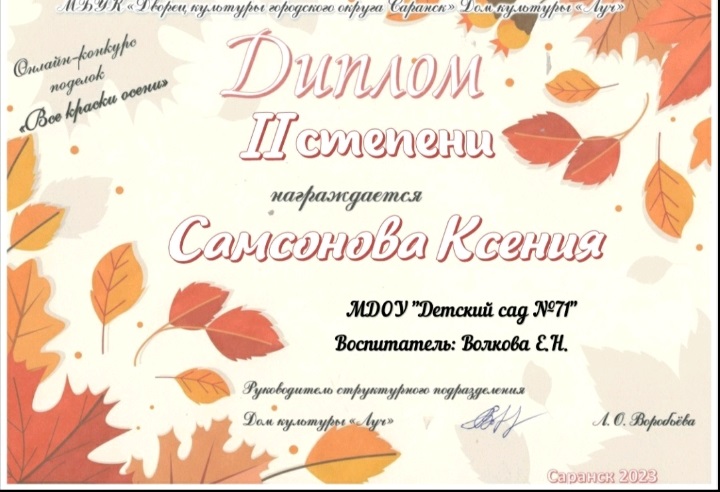 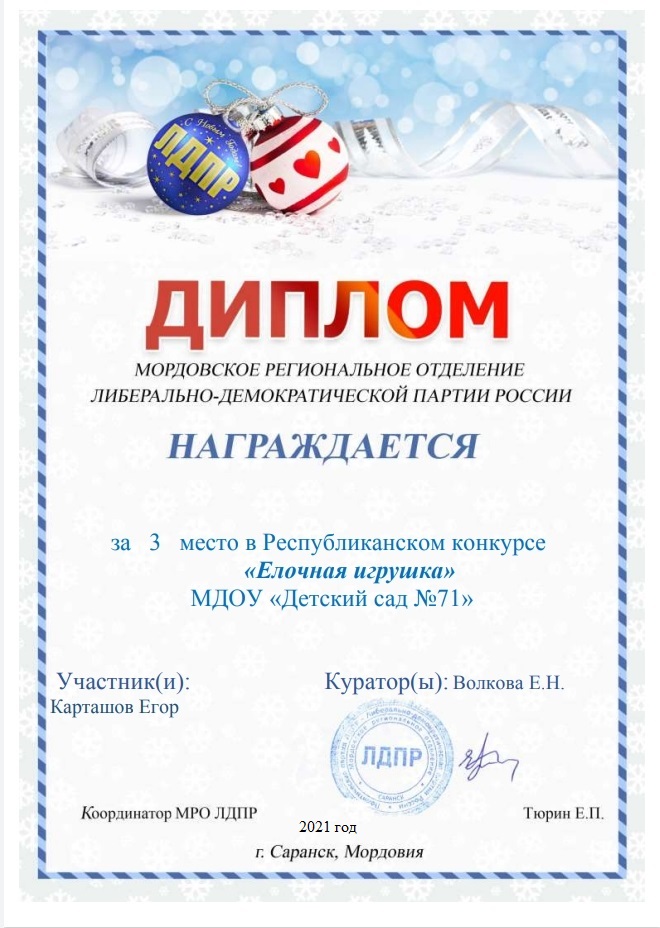 Выступление на заседаниях методических советов, научно-практических конференциях, педагогических чтениях, семинарах, секциях, форумах, радиопередачах(очно).
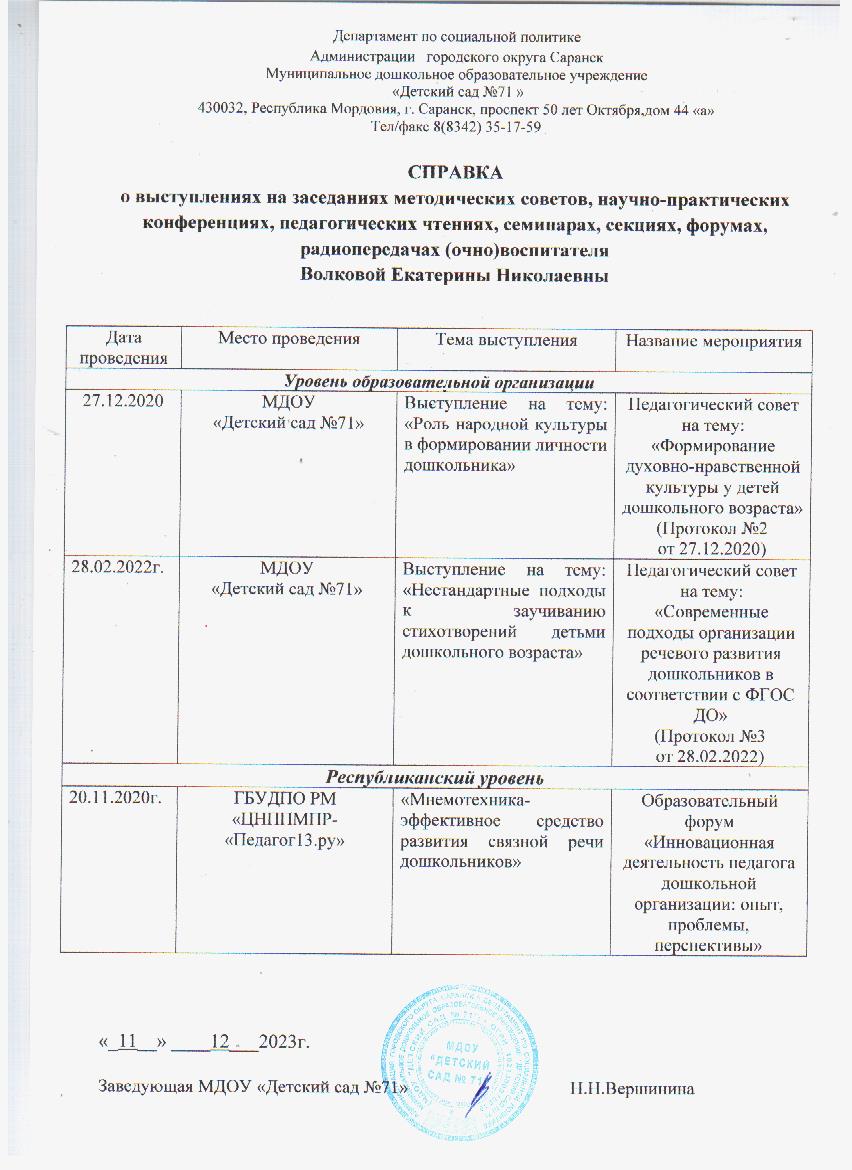 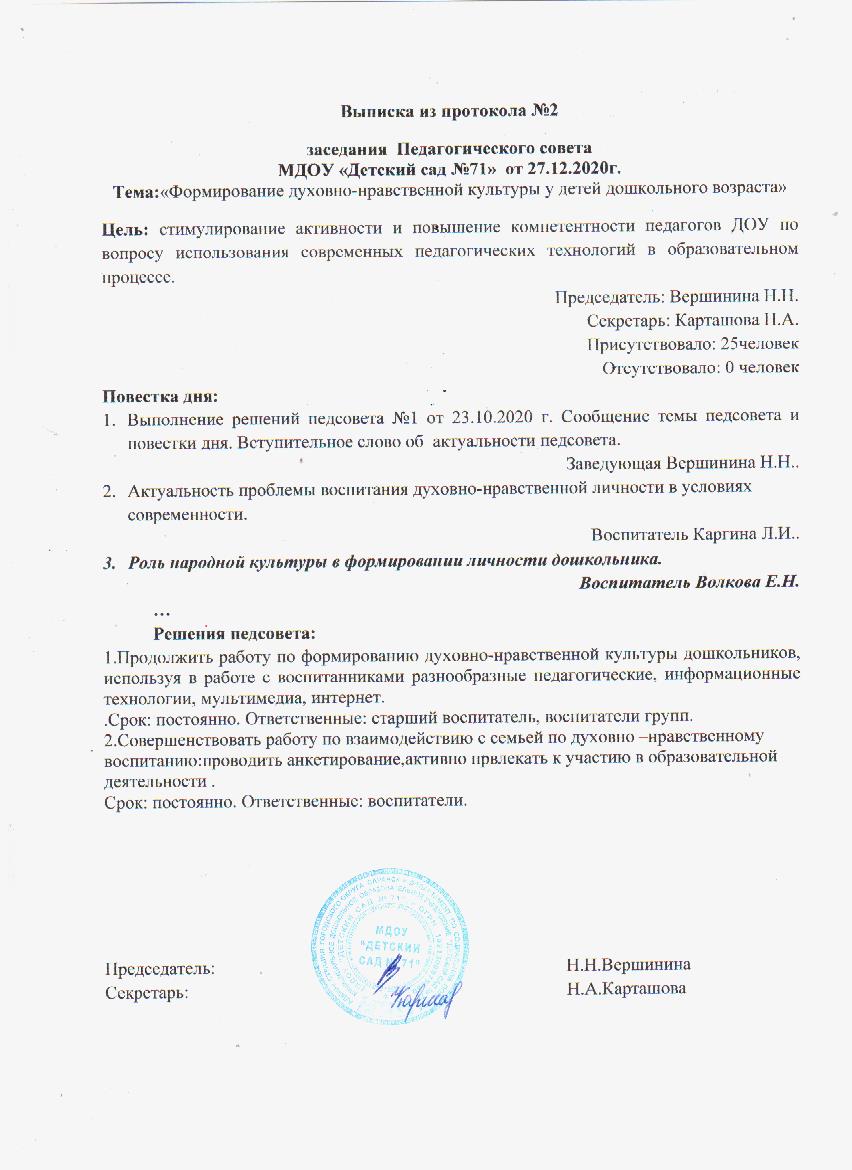 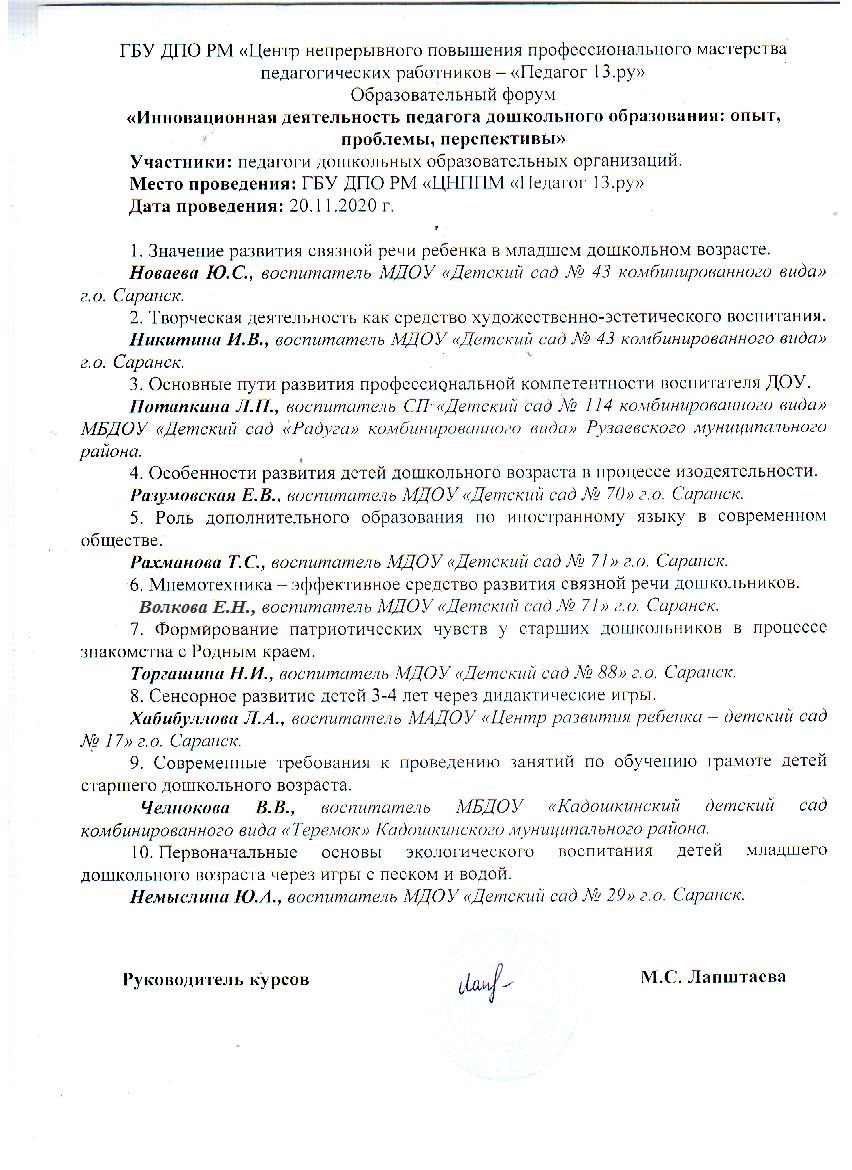 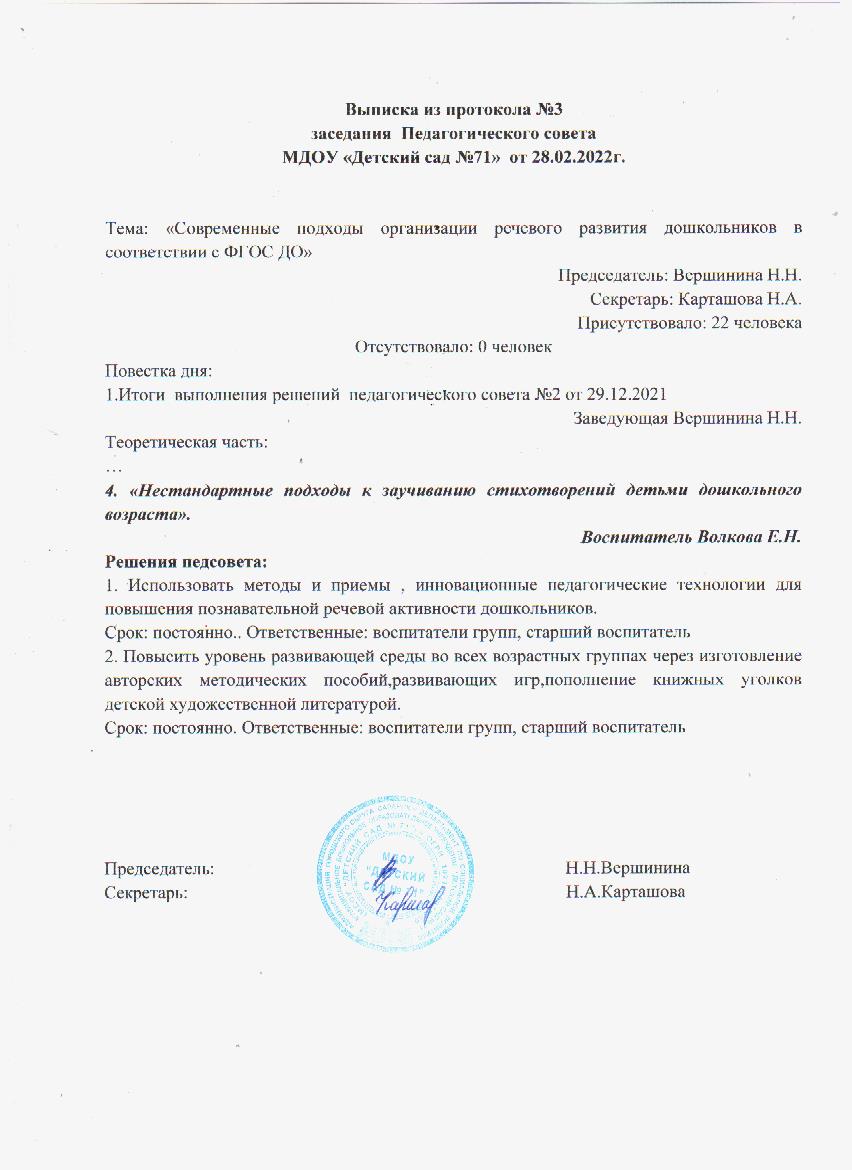 Проведение открытых занятий, мастер-классов, мероприятий.
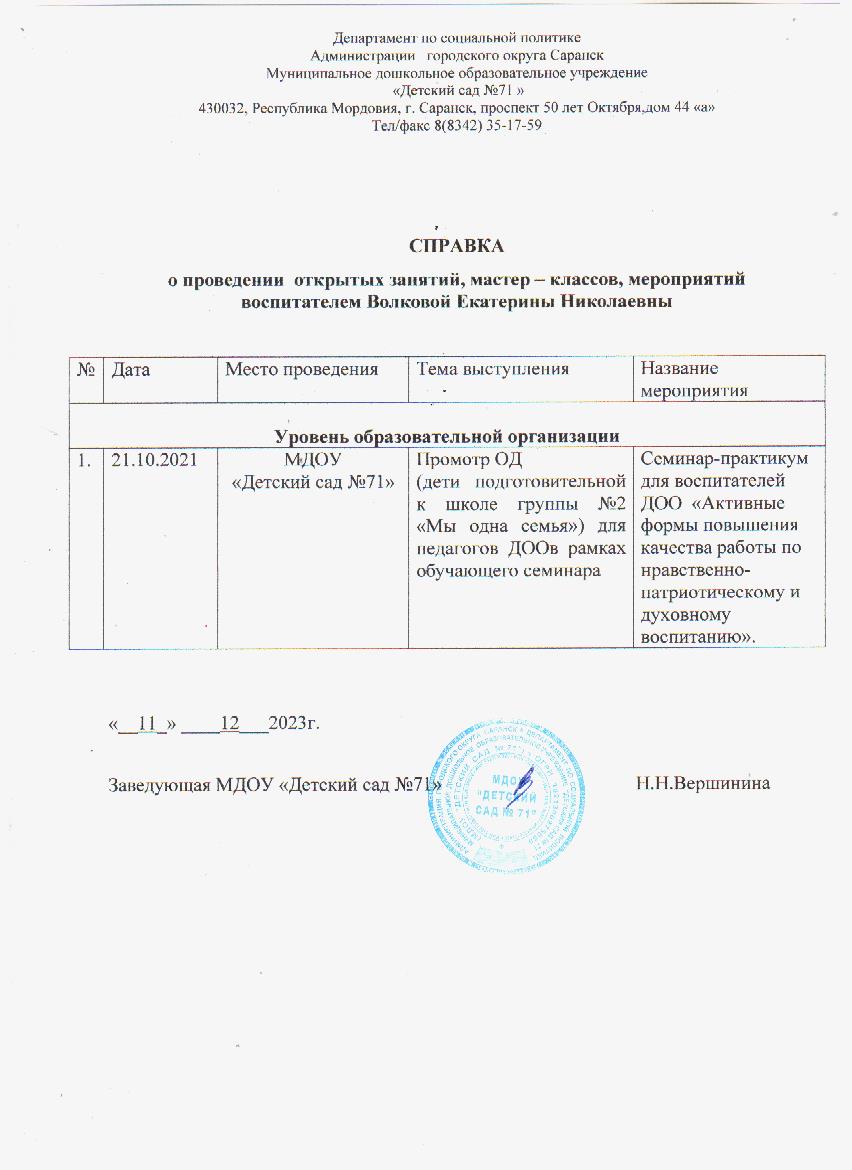 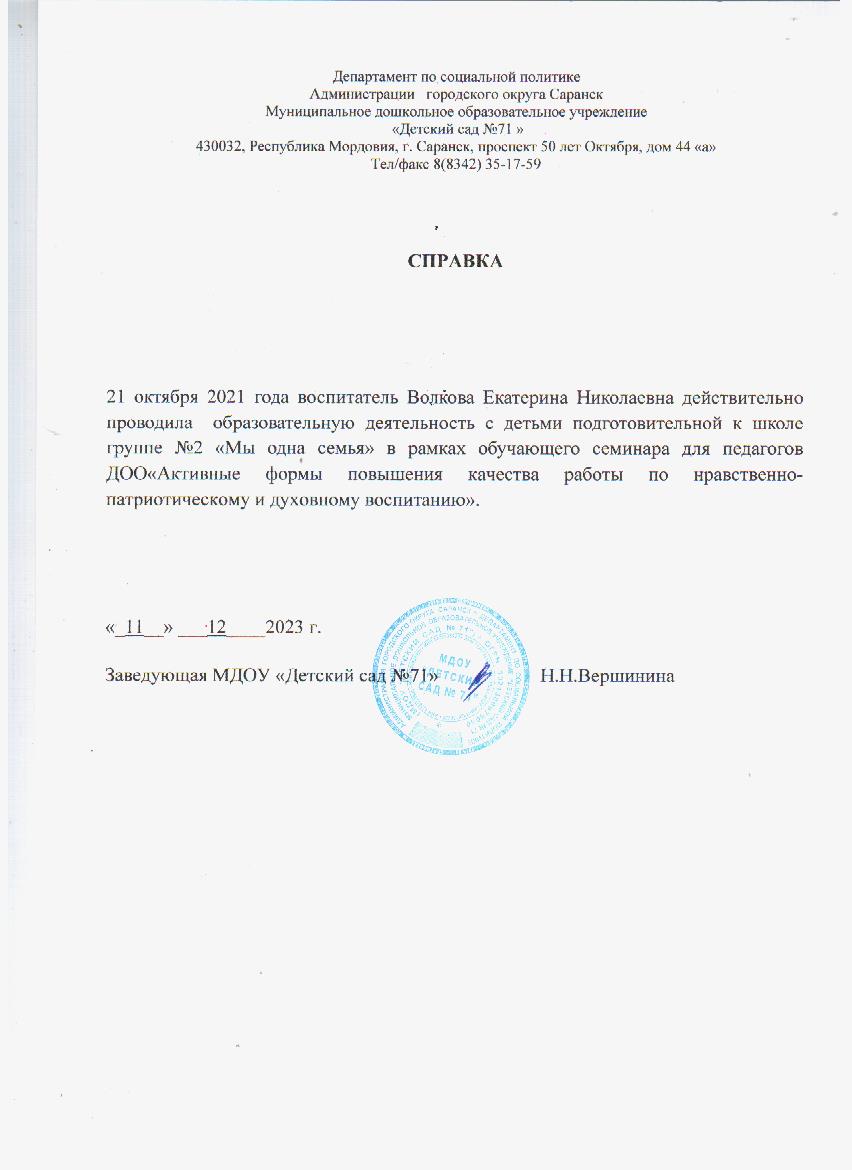 Позитивные результаты работы  c воспитанниками.
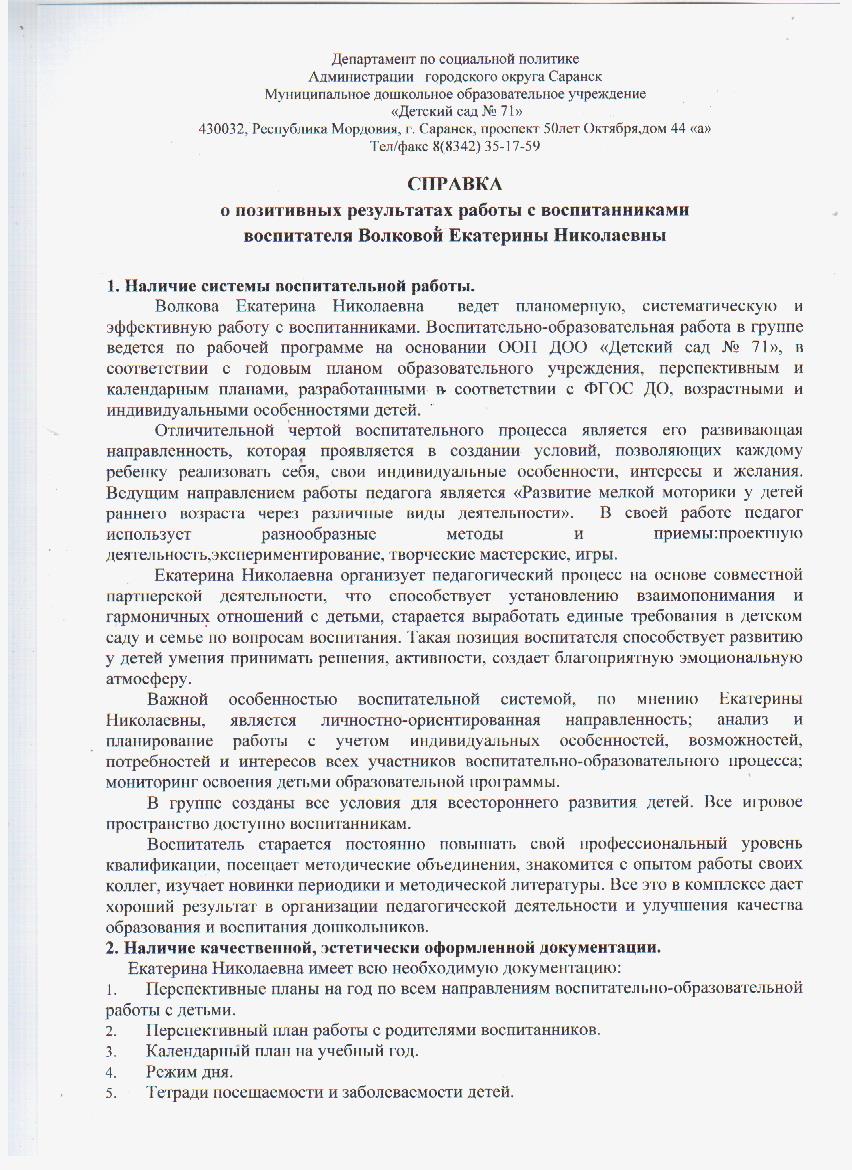 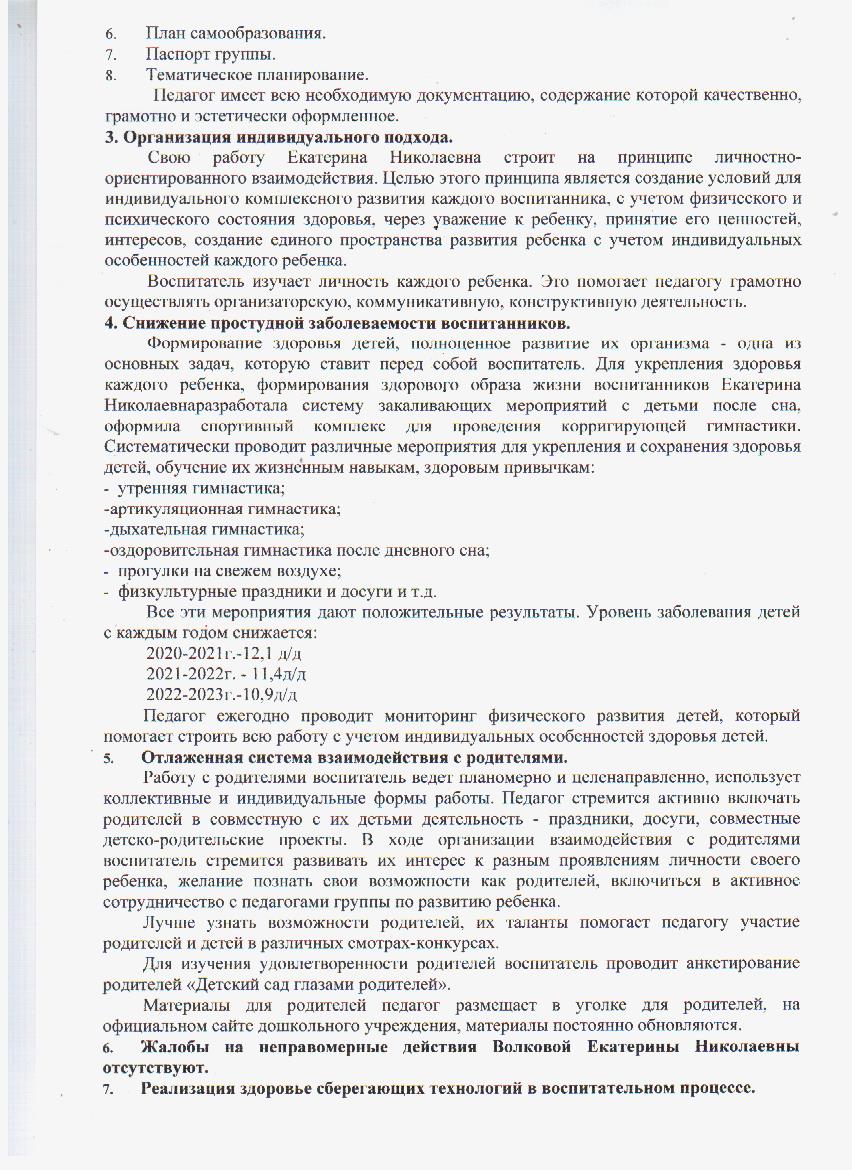 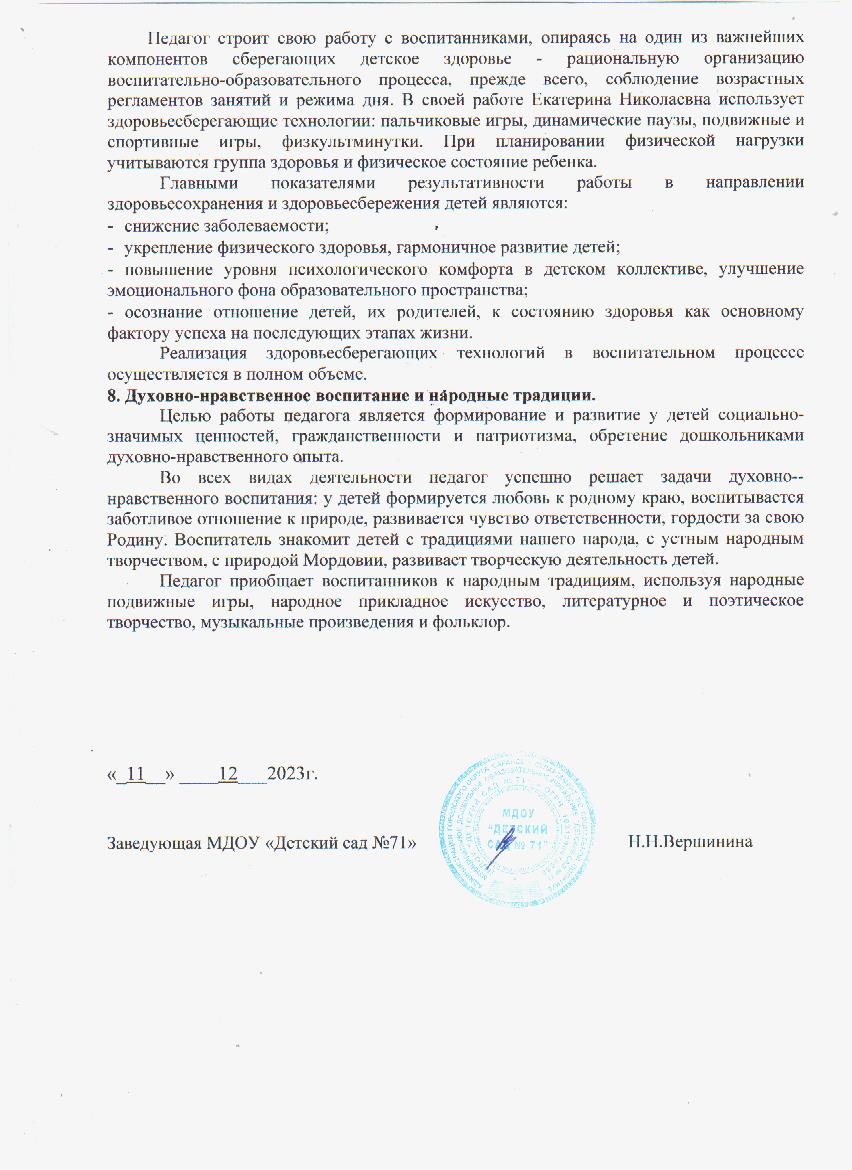 Качество взаимодействия с родителями.
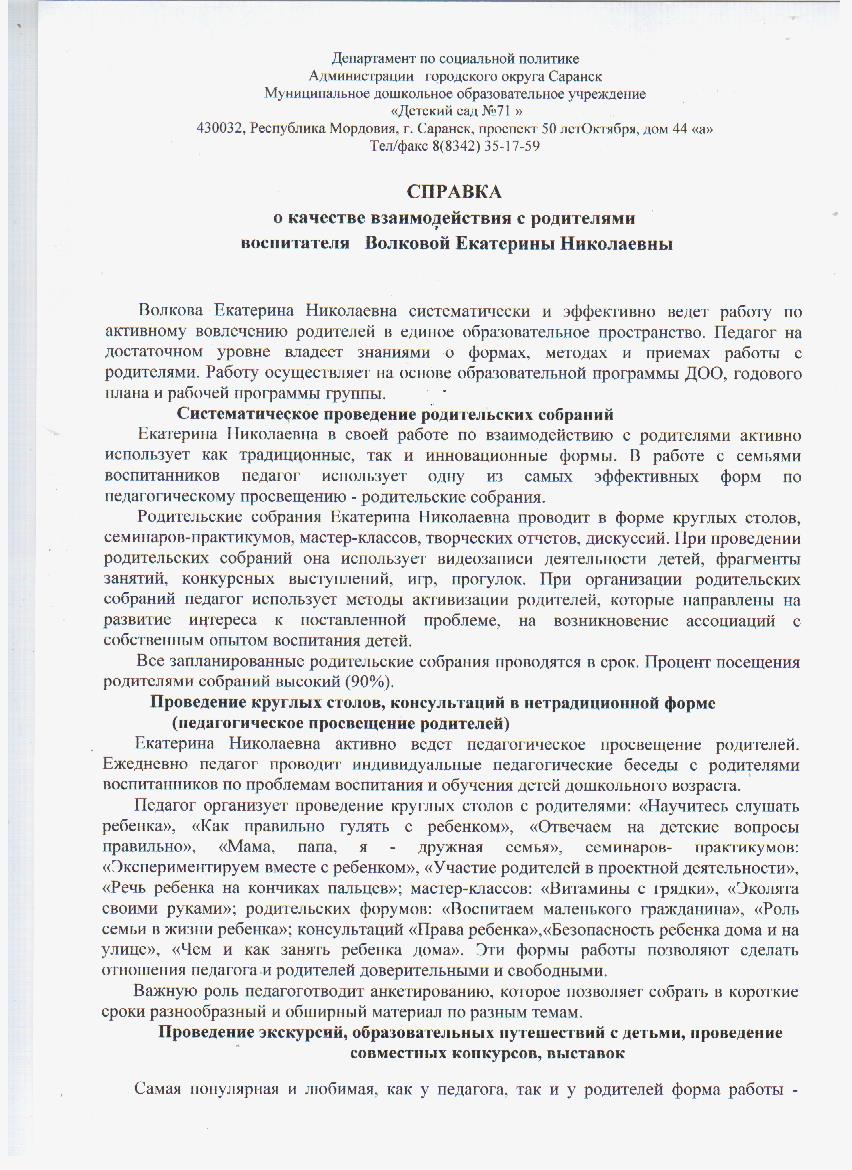 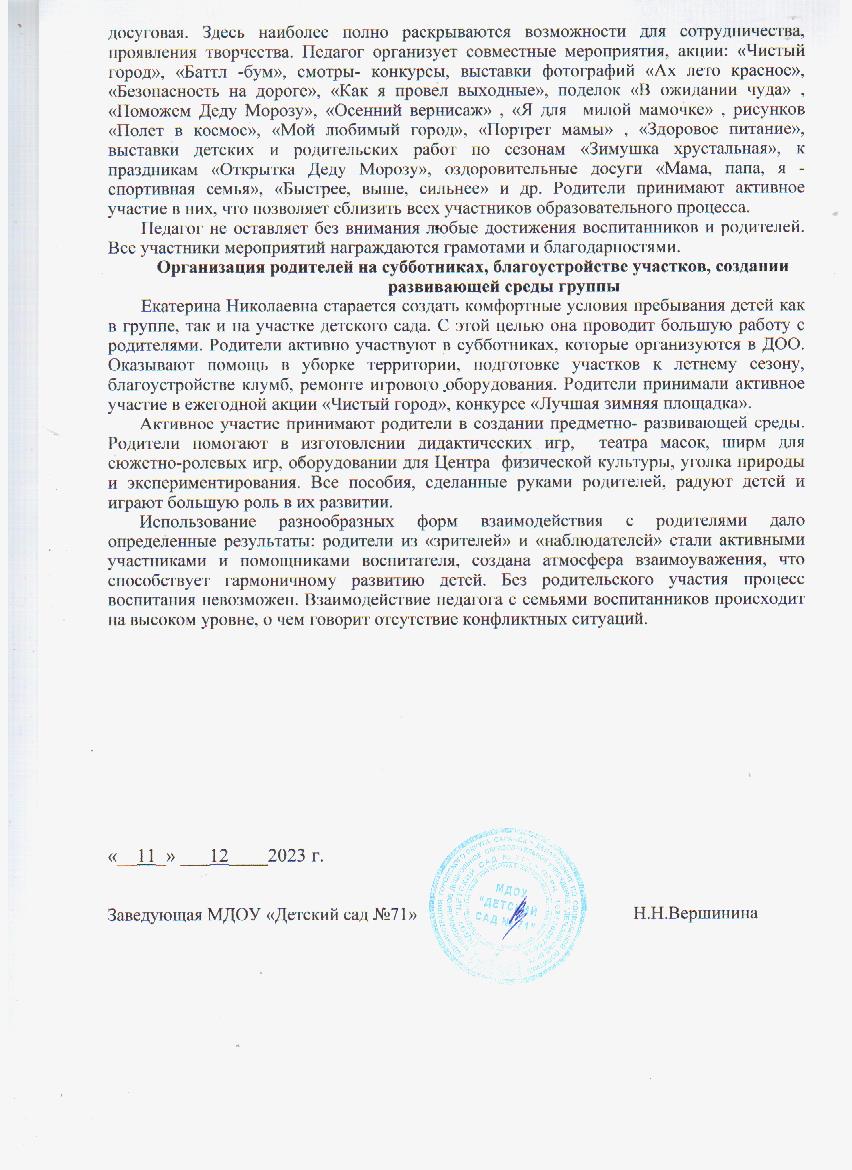 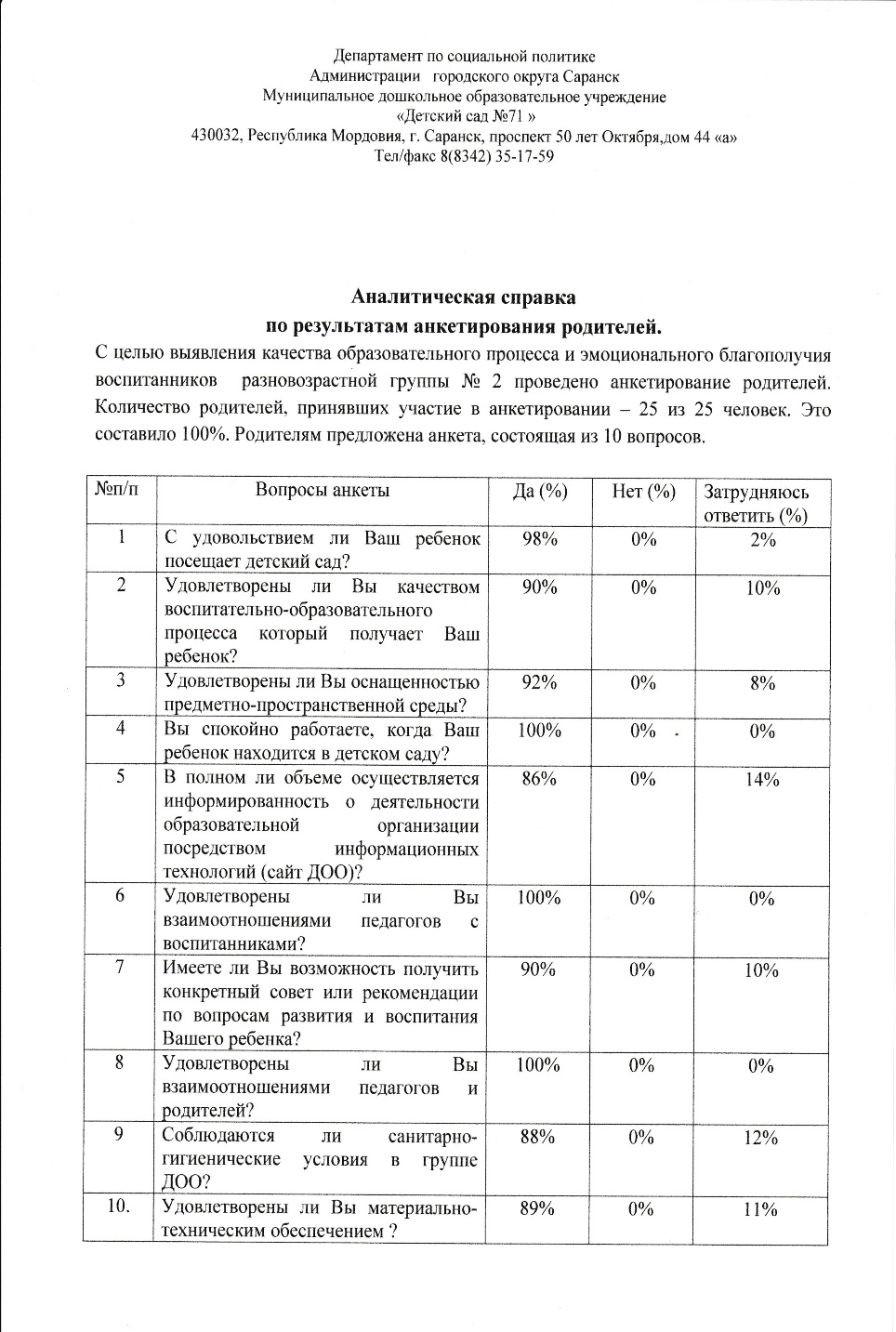 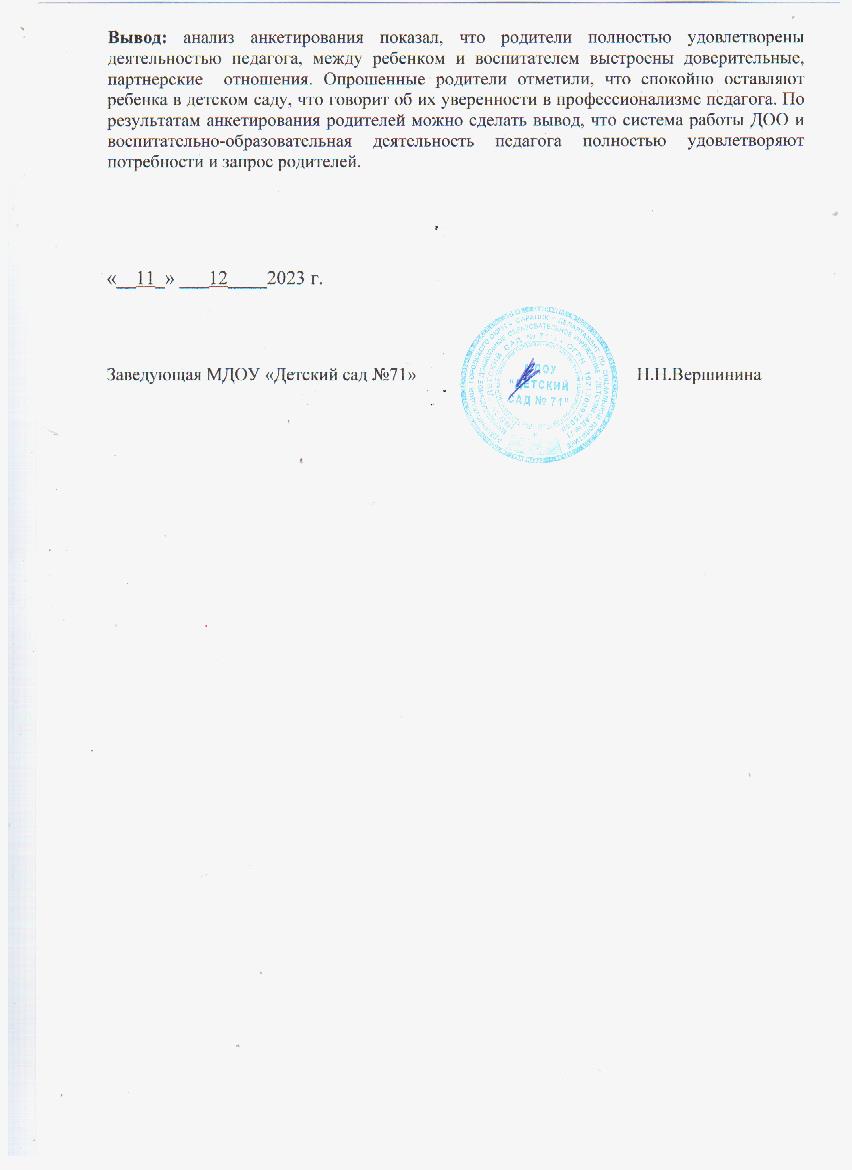 Работа с детьми из социально-неблагополучных семей.
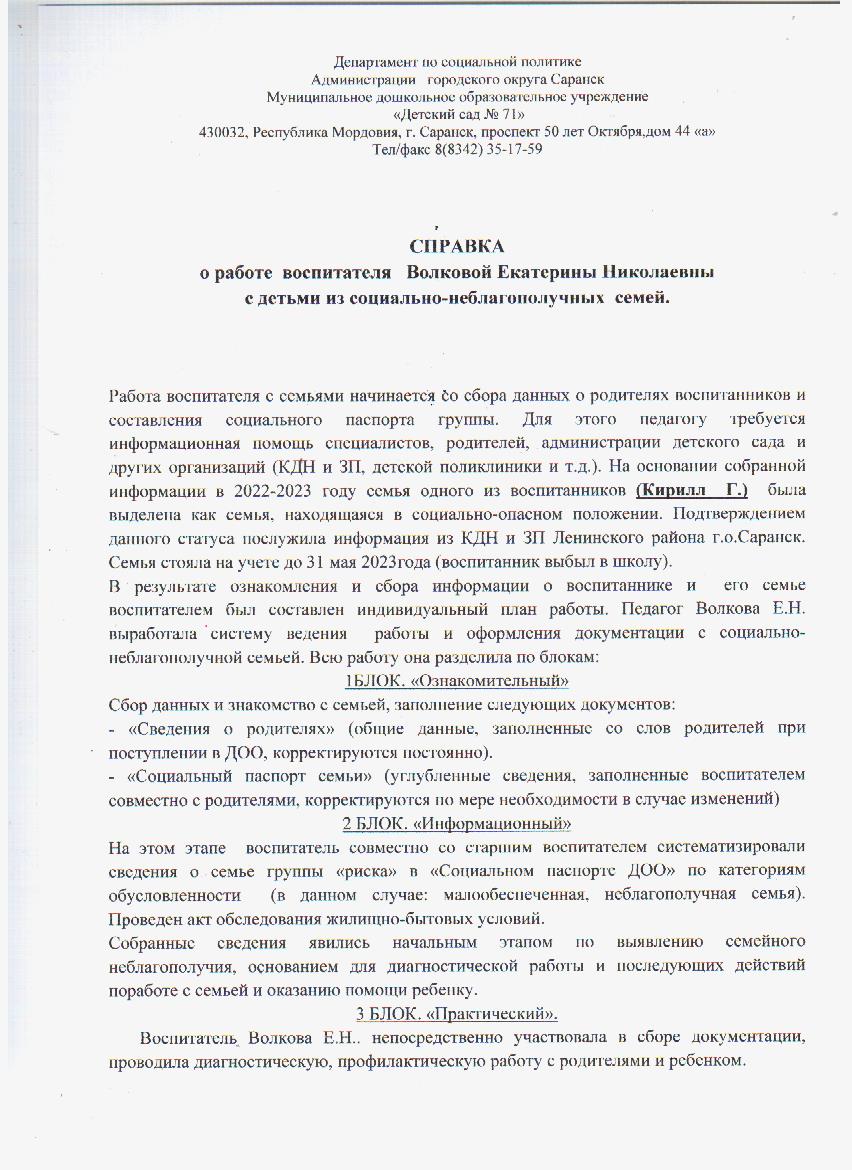 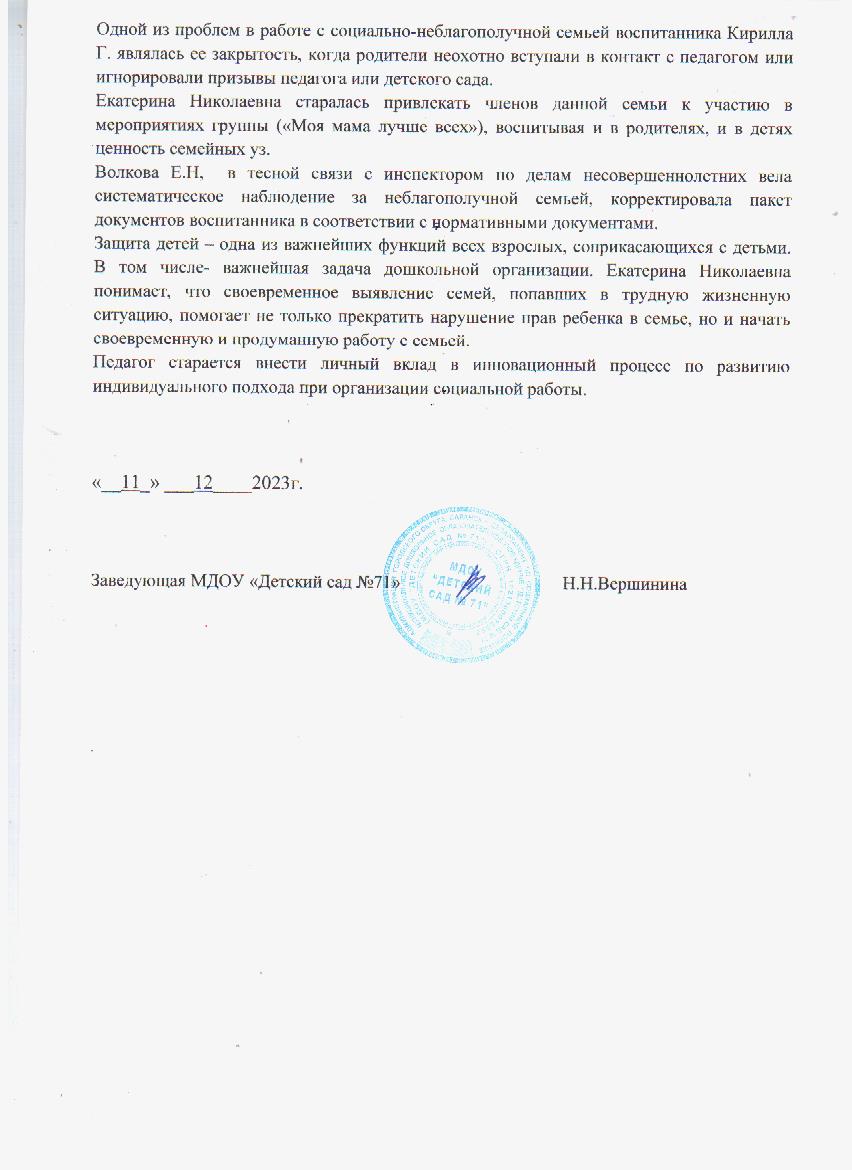 Участие педагога в профессиональных конкурсах.
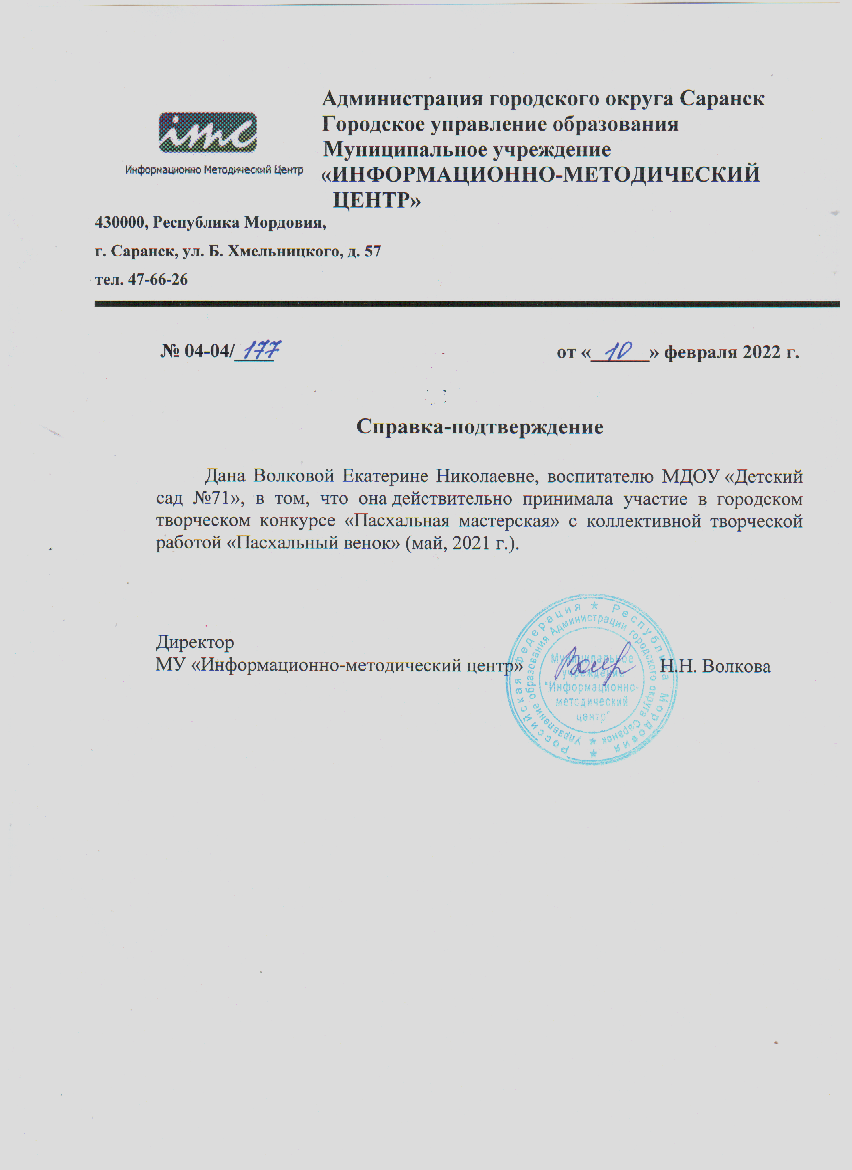 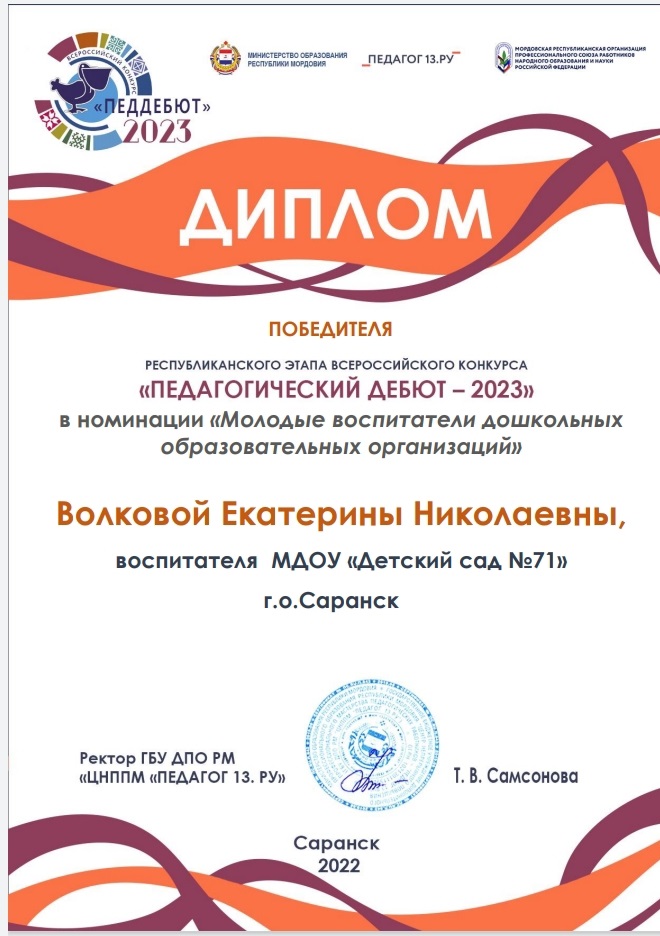 Награды и поощрения.
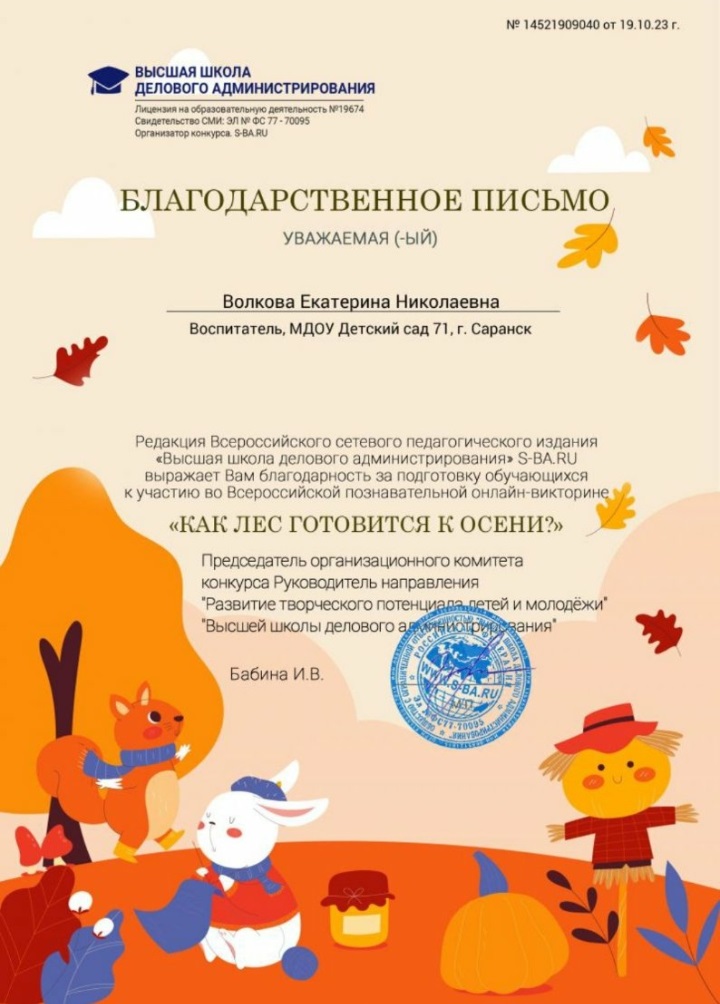 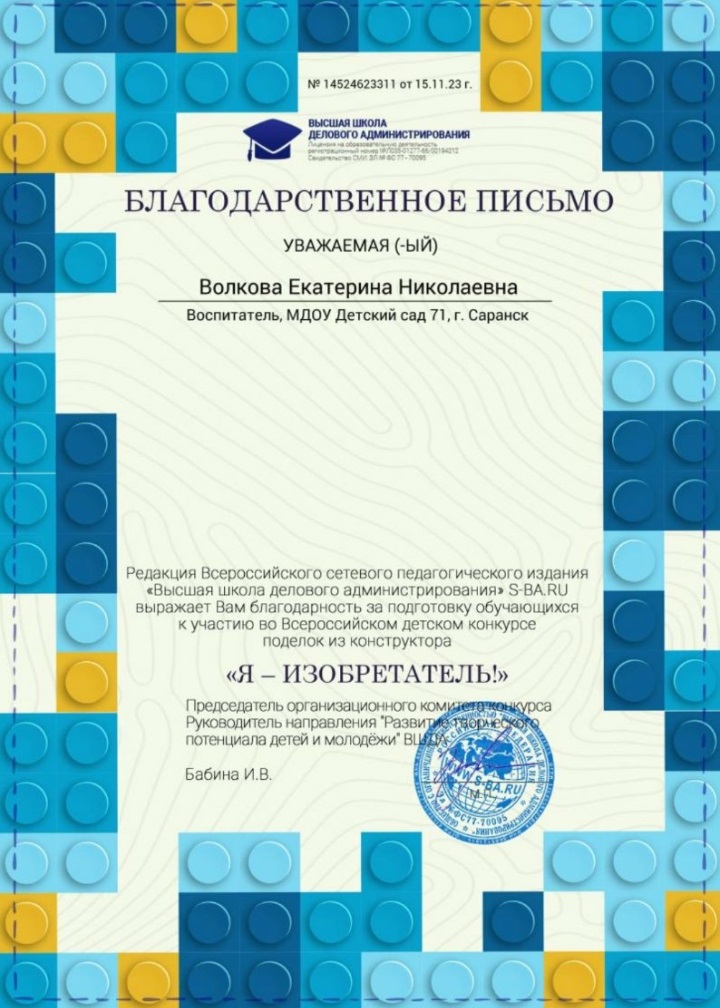